CURSO POPULAR DE FORMAÇÃO DE DEFENSORAS E DEFENSORES PÚBLICOS
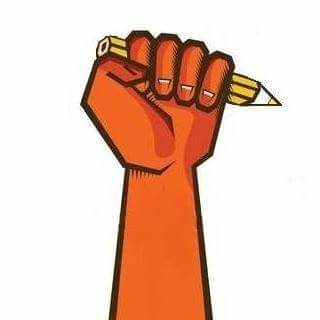 Procedimentos especiais
Profª. Me. Nubia Regina Ventura
nubiaventura@gmail.com
Procedimentos especiais de jurisdição contenciosa
Da ação de consignação em pagamento (arts. 539 a 549) 
Da ação de exigir contas (arts. 550 a 553
Das ações possessórias (arts. 554 a 568) 
Da ação de divisão e da demarcação de terras particulares (arts. 569 a 598)
Da ação de dissolução parcial de sociedade (arts. 599 a 609) 
Do inventário e da partilha (arts. 610 a 673) 
Dos embargos de terceiro (arts. 674 a 682
Da oposição (arts. 682 a 686
Da habilitação (arts. 687 a 692)
Das ações de família (arts. 693 a 699) 
Da ação monitória (arts. 700 a 702) 
Da homologação do penhor legal (arts. 703 a 706) 
Da regulação de avaria grossa (arts. 707 a 711)
 Da restauração de autos (arts. 712 a 718)
Procedimentos especiais
Contexto geral dos procedimentos especiais no NCPC
a) Premissa: ineficiência/inutilidade dos procedimentos especiais do CPC/73

 (art. 139, VI NCPC) + flexibilização voluntária do procedimento (art. 190 NCPC)

PRAZOS E INVERSÃO DA PROVA = JUIZ
FLEXIBILIZAÇÃO DO PROCEDIMENTO DE COMUM ACORDO PELAS PARTES
Objetivos gerais observados nos procedimentos especiais:
(a) simplificação e agilização dos trâmites processuais, por meio de expedientes como o da liminar antecipatória de efeitos da tutela, o da redução de prazos e o da eliminação de atos desnecessários;
(b) delimitação do tema que se pode deduzir na inicial e na contestação; 
(c) explicitação dos requisitos materiais e processuais para que o procedimento especial seja eficazmente utilizado. 
d) Modificação dos objetivos dos momentos processuais clássicos: mesclam-se em seu as funções de declaração e realização do direito, a tal ponto que a citação se transforma em mandado de pagamento ou de cumprimento de prestação, liminarmente deferido. Pense-se na ação monitória e na ação de exigir contas.
Erro na adoção do procedimento:

1. Art. 283 
“o erro de forma do processo acarreta unicamente a anulação dos atos que não possam ser aproveitados”
Procedimento não é escolha da parte. Mas juiz, quando for possível, deve determinar a conversão.

2. art. 327 § 2º Quando, para cada pedido, corresponder tipo diverso de procedimento, será admitida a cumulação, se o autor empregar o procedimento comum.

Logo = procedimento especial não é imposição absoluta. 

 A jurisprudência admite, em havendo concordância das partes, a adoção do rito ordinário para pretensão a que a lei previu procedimento especial.

Quando não é admitido o uso do procedimento comum?

Quando Procedimento especial corresponder a atos imprescindíveis ao processamento lógico da pretensão

Ex. Ação de demarcação de terras, inventário.
Atenção
PEDIDO é o que definirá qual será o procedimento adequado.
Atenção às decisões bifásicas:
sentença é o ato do juiz que põe fim ao processo ou a alguma de suas fases.
O art. 203, § 1

“ação de demarcação”: existe a previsão de um pronunciamento judicial que, sem encerrar a fase cognitiva do processo, resolve parcialmente o mérito da causa (art. 581) e, posteriormente, se prevê  outro ato, este sim destinado a dar por encerrada a fase cognitiva do processo (art. 587). Pois a lei dá a ambos esses pronunciamentos o nome de sentença. Sendo ambas decisões tratados como sentenças, contra ambos é cabível a interposição de apelação.
JURISDIÇÃO
Características:
Una
 Exercida mediante processo
Imparcial
Não admite controle externo de outro poder
Inércia
Atua sobre uma lide
Substitutiva (juiz substitui as parte)
Definitiva 

Princípios:
Juiz natural
Territorialidade ou aderência ao território (regras de competência)
Indeclinabilidade
Indelegabilidade
Inevitabilidade
Inafastabilidade
Jurisdição voluntária
Doutrina clássica: (Frederico Marques) – jurisdição voluntária NÃO É JURISDIÇÃO, MAS SIM, ATIVIDADE ADMINISTRATIVA = administração pública de interesses privados

(a) não há lide, mas interesse comum

(b) não há substitutividade, porque o juiz só homologa 

(c) não há partes, mas apenas interessados

(d) não há processo, mas mero procedimento

(e) não há coisa julgada material porque o art. 1111 do CPC de 1973 permite rever a sentença

Art. 1.111. A sentença poderá ser modificada, sem prejuízo dos efeitos já produzidos, se ocorrerem circunstâncias supervenientes.
“a doutrina preponderante e já tradicional diz que são funções administrativas, tanto quanto aquelas exercidas por outros órgãos (e referidas acima); não é pela mera circunstância de serem exercidas pelos juízes que tais funções haveriam de caracterizar-se como jurisdicionais. E teriam, tanto quanto a administração pública de interesses privados exercida por outros órgãos, a finalidade constitutiva, isto é, finalidade de formação de situações jurídicas novas” (GRINOVER, CINTRA, DINAMARCO, p. 173)
ADA PELEGRINI GRINOVER? 
até mesmo os meios extrajudiciais (incluindo-se, além da arbitragem, conciliação e mediação) são consideradas jurisdicionais, mesmo sem a característica de substitutividade das partes. Se, conforme nosso pensamento, a jurisdição compreende a justiça estatal, a justiça arbitral e a justiça consensual, é evidente que fica superado o conceito clássico de jurisdição. Definida como poder, função e atividade, verifica-se que não há exercício de poder na justiça consensual, onde o conflito é dirimido exclusivamente pelas partes. GRINOVER, Ada Pellegrini. Ensaio sobre a processualidade: fundamentos para uma nova teoria geral do processo. Brasília: Gazeta Jurídica, 2016, pp. 18-19.
Ponderações à teoria da jurisdição voluntária:

1. casos de jurisdição voluntária são potencialmente conflituosos. (a aceitação de certos atos sem opor resistência, em casos frequentes, não exclui as verdadeiras complexidades que podem advir dessas situações)
2. a única definição possível de jurisdição é baseada no seu aspecto subjetivo: é atividade exercida por juízes ou órgãos investidos dessa função.
3. Inutilidade da divisão: processo é categoria que pertence à teoria geral do processo. Mesmo que seja de origem administrativa, é um processo, que deve obedecer às mesmas regras do processo civil (contraditório, formas processuais válidas, etc)
4. o juiz tem interesse – o interesse público, da coletividade. não é um terceiro desinteressado e imparcial. 
5. decisão nesses casos forma coisa julgada.
Doutrina jurisdicionalista (Dinamarco)
Jurisdição, com diferença baseada no objeto – conflito x situação jurídica de interesse comum administrada PELO JUIZ
Características gerais

Não há conflito
Possibilidade do juiz iniciar o processo de ofício em alguns casos
Possibilidade de julgamento por equidade
Procedimentos especiais de jurisdição voluntária
Da notificação e da interpelação (arts. 726 a 729)
Da alienação judicial (art. 730)
Do divórcio e da separação consensuais, da extinção consensual de união estável e da alteração do regime de bens do matrimônio (arts. 731 a 734)
Dos testamentos e dos codicilos (arts. 735 a 737)
Da herança jacente (arts. 738 a 743)
Dos bens dos ausentes (arts. 744 e 745)
Das coisas vagas (art. 746)
Da interdição (arts. 747 a 758)
Da organização e da fiscalização das fundações (arts. 764 e 765) 
Da ratificação dos protestos marítimos e dos processos testemunháveis formados a bordo (arts. 766 a 770
Procedimentos especiais dispersos em legislação extravagante
“ações de locação de imóveis urbanos”, Lei n. 8.245/1991: 
mandado de segurança (Lei n. 12.016/2009)
“ações coletivas”, previstas na Lei n. 7.347/1985 (Lei da Ação Civil Pública), na Lei n.8.078/1990 (Código do Consumidor) e em diversos outros diplomas; da “ação de improbidade administrativa” (Lei n. 8.429/1992)
“ação de alimentos”: Lei n. 5.478/1968.
AÇÕES DE FAMÍLIA (ART. 693)
Objeto: 
- Processos contenciosos de divórcio, separação, reconhecimento e extinção de união estável, guarda, visitação.
Obs>(não entram ações do ECA – tutela, adoção, destituição de poder familiar e guarda estatutária; dos alimentos e de curatela -jurisdição voluntária)
-art. 693 
Caput – rol exemplificativo
Parágrafo – rol taxativo
(FPPC )
-Separação ainda subsiste? EC 66/2010 (art. 226, par. 6, CF)

Por quê ser um procedimento especial? Peculiaridades:

audiência de mediação e conciliação obrigatória.
Citação sem a petição inicial. Art. 695, § 1o .(obs: acesso aos autos é livre. Não é petição sigilosa). 
“O mandado de citação conterá apenas os dados necessários à audiência e deverá estar desacompanhado de cópia da petição inicial, assegurado ao réu o direito de examinar seu conteúdo a qualquer tempo”
CITAÇÃO: Em ações de família, apesar de ser uma ação de estado, permite-se citação postal. (Diddier)
Interpretação mais afeita: pode ser postal, desde que não seja ação de estado (nem todas as ações de família são ações de estado) e citado incapaz.



Art. 247.  A citação será feita pelo correio para qualquer comarca do país, exceto:
I - nas ações de estado, observado o disposto no art. 695, § 3o;
II - quando o citando for incapaz;
III - quando o citando for pessoa de direito público;
IV - quando o citando residir em local não atendido pela entrega domiciliar de correspondência;
V - quando o autor, justificadamente, a requerer de outra forma
Importante
Acordos parciais 
				+
 medidas jurisdicionais

		 art. 696 CPC
Art. 698 – RG> Estado não deve interferir 
Possibilidade: MP -  interesse de incapaz
Acompanhamento do juiz:
Por profissionais de outras áreas do conhecimento – mediação e conciliação (art. 694, caput)
Especialistas – oitiva de incapaz em caso de abuso ou alienação parental art. 699
Desembargadora é processada por persuadir criança a ficar com mãe data: 9 de junho de 2016, 7h08
Menino — Eu não quero vir.
Desembargadora — Pois é, mas acontece o seguinte: você não tem querer.
Menino — Como assim?
Desembargadora — É. Quem tem querer é a sua mãe, que não pode ficar sem ver você. Você não tem saudade dela?
Menino — Eu gostaria muito que ela fosse para São Paulo. Paciência, eu não vou vir pro Rio.
Desembargadora — Não vai vir? Seu pai vai levar uma multa terrível. Duvido que ele não te traga
Servidora — Vamos tentar chegar num acordo.
Desembargadora — Você não tem querer. Não tem, não.Você não está entendendo o alcance do negócio. Você não tem querer. Você tem que fazer aquilo que o juiz decidiu. E o juiz decidiu...
Menino — Ah, então se o juiz decidir uma coisa ruim para mim, eu tenho que...
Servidora – É ruim sob que ótica?
Desembargadora — Mas o juiz responderá por isso, entendeu?
Menino — Eu não vou vir porque é ruim para mim. Eu não quero vir.
Servidora — Porque você não quer vir?
Desembargadora — Ah, mas você vai ter que vir.
Menino — Porque a família da minha mãe...
Servidora — Que é a sua família também, né...
Desembargadora — É sua família. Ele sempre viveu junto dessa família, até o ano passado, quando o pai dele levou ele para São Paulo e reteve ele lá.
Menino — Não, não me reteve. Eu que pedi.
Desembargadora — Reteve sim.                          
Menino — Não me reteve.
Desembargadora — Não interessa o que você fez. O problema é que seu pai descumpriu uma ordem.
Disponível em: http://www.conjur.com.br/2016-jun-09/desembargadora-processada-persuadir-crianca-ficar-mae?utm_source=dlvr.it&utm_medium=facebook; Acesso em: 27/08/16
Questão: é possível liminar inaudita altera pars em ação de divórcio? Direito potestativo?
Tutela provisória 
Julgamento antecipado parcial do mérito

Art. 356.  O juiz decidirá parcialmente o mérito quando um ou mais dos pedidos formulados ou parcela deles:
I - mostrar-se incontroverso;
II - estiver em condições de imediato julgamento, nos termos do art. 355.
Competência – não mais por gênero (regra antiga domicílio da mulher)

Art. 53.  É competente o foro:
I - para a ação de divórcio, separação, anulação de casamento e reconhecimento ou dissolução de união estável:
a) de domicílio do guardião de filho incapaz;
b) do último domicílio do casal, caso não haja filho incapaz;
c) de domicílio do réu, se nenhuma das partes residir no antigo domicílio do casal;
II - de domicílio ou residência do alimentando, para a ação em que se pedem alimentos.

- OBS.: Lei Maria da Penha – onde há juizados especiais, é prevento.
Alimentos gravídicos (Lei 11804/08)
Art. 139
O juiz dirigirá o processo conforme as disposições deste Código, incumbindo-lhe:
VI - dilatar os prazos processuais e alterar a ordem de produção dos meios de prova, adequando-os às necessidades do conflito de modo a conferir maior efetividade à tutela do direito;
Art. 190.  Versando o processo sobre direitos que admitam autocomposição, é lícito às partes plenamente capazes estipular mudanças no procedimento para ajustá-lo às especificidades da causa e convencionar sobre os seus ônus, poderes, faculdades e deveres processuais, antes ou durante o processo.
Parágrafo único.  De ofício ou a requerimento, o juiz controlará a validade das convenções previstas neste artigo, recusando-lhes aplicação somente nos casos de nulidade ou de inserção abusiva em contrato de adesão ou em que alguma parte se encontre em manifesta situação de vulnerabilidade.
Art. 694.  Nas ações de família, todos os esforços serão empreendidos para a solução consensual da controvérsia, devendo o juiz dispor do auxílio de profissionais de outras áreas de conhecimento para a mediação e conciliação.